AT THE TOY SHOP
THEY ARE MOTHER, BROTHER, FATHER
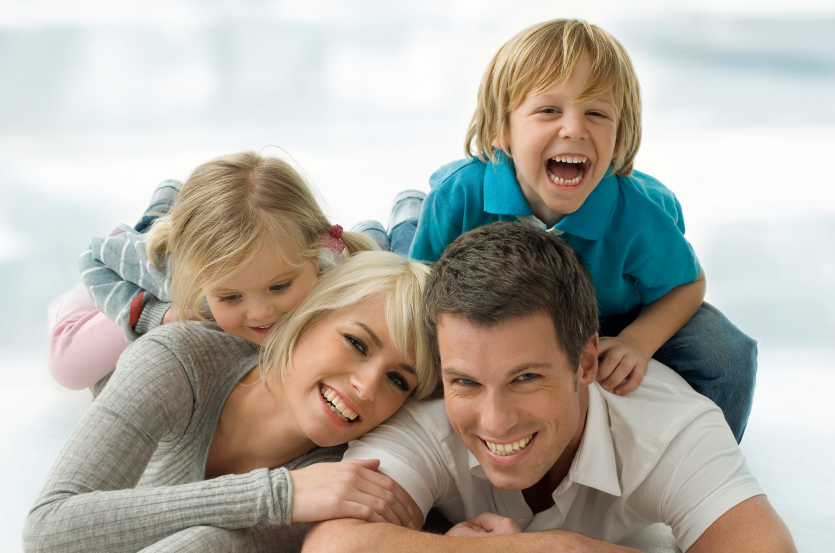 brother
mother
father
AT THE TOY SHOP
THIS ORANGE
THOSE BANANAS
THIS SANDWICH
THAT BREAD
THIS ROSE
THAT CRAB
THOSE TIES
THESE POTATOES
A GREEN APPLE
YELLOW CHEESE
A RED TOMATO
A GREEN CUCUMBER
WHITE MILK
BROWN COFFEE
IT`S … .
WHAT COLOUR IS THE … ?